User-Oriented Data Analytics and Tools using the Federated Data SystemDataFed
Rudolf Husar, 
Director, Center for Air Pollution Impact and Trend Analysis, CAPITA
Washington University in St. Louis
1970s – AQ science & EPA decision support – Fortran & spreadsheet analytics
1980s - Developed ‘Voyager’ data exploration and analysis software; K Hoijarvi
1990s - Applied Voyager for AQ pattern analysis, for large - GByte ES data 
2000s - Developed distributed DataFed; WCS Access; SOA process/vis; K Hoijarvi 
2005s - Co-lead ESIP AQ WG; GEO AQ Comm. Practice (CoP); S. Falke, E Robinson
2010s - Use DataFed, TB ES data for EPA and science; N Frank (EPA) + State analysts
ESIP Earth Science Data Analytics Discussion Forum, April 17, 2014
Air Quality Decision Systems
EOs. & Modeler
Health & Env. Analyst
EO Service Provider
Discipline Scientist
AQ Manager
Decision Maker
Air Quality Management is an intensely human process and includes a spectrum of participants (G. Foley, EPA). 

The Decision Maker is the AQ Manager who uses multiple sources of information to make decisions and initiate actions. 

She relies on Env. Health Analyst for information and guidance.

The Analysts use observations and knowledge from Discipline Scientists

The Analysts and Scientists get the data from the EO Service Provider
[Speaker Notes: Air Quality Management is an intensely human process.  It includes a spectrum of participants as emphasized by EPA’s Gary Foley. 

The Decision Maker is the Air Quality Manager who uses multiple sources of information to make decisions and initiate actions. 

For information and guidance she relies on health and environmental Analysts.

The Analysts in turn uses AQ observations as well as Scientific knowledge provided the Air Quality scientist

Both the Analysts and Scientists require access air quality observations and models which is provided by the EO Service Provider]
Air Quality Decision Systems
EOs. & Modeler
Health & Env. Analyst
EO Service Provider
Discipline Scientist
AQ Manager
Decision Maker
Find, Access, Manipulate Eos.
Information System for EOs
These Users need to find, access and manipulate EO and models.
They need support from a suitable Information System (IS)
Traditionally, the IS was a ‘stovepipe’ dedicated to each application
Air Quality Decision Systems
(G. Foley, EPA)
EOs. & Modeler
Health & Env. Analyst
EO Service Provider
Discipline Scientist
AQ Manager
Find, Access, Manipulate Eos.
Information System for EOs
EOS and Models
Actionable Knowledge
Decision Support System
DSS is the combination of humans AND the supporting IS.
The inputs to this system are Earth Observations and Models. 
The output is Actionable Knowledge for the Manager/Decision Maker.
[Speaker Notes: So
Traditionally, the IS was a ‘stovepipe’ dedicated to each application]
Air Quality Decision Systems
EOs. & Modeler
Health & Env. Analyst
EO Service Provider
Discipline Scientist
Policy & Manager
Observ.
Benefits
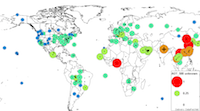 Informing the Public
Monitorig Network
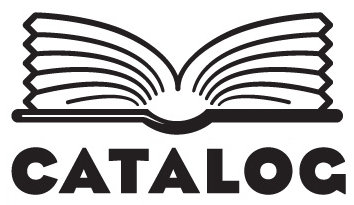 Protecting  Health
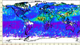 Satellite
Shared
Data Pool
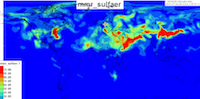 Atmosph. Science
Model
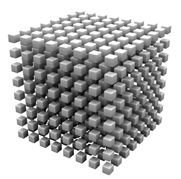 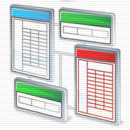 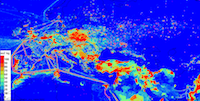 Global Policies
Emission
In the new GEOSS paradigm, EOs should be accessible from a shared virtual data pool
[Speaker Notes: In a new paradigm, introduced through GEOSS, Earth Observations should be accessible from a shared virtual data pool and offered as web services through standard interfaces   

The distributed data system DataFed developed and maintained at Washington University in Stl. Louis, MO is an implementation of the GEOSS service oriented data sharing architecture. 

Data are accessible from the Air Quality Data Network (ADN) by the AQ Community Catalog
ADN is facilitated by the GEO AQ Community of Practice (GEO AQ CoP), including R. Husar’s group.
The generic client tools (red boxes) are for processing and visualization; used in many applications
Specialized Application Tools  are dedicated to specific applications, e.g. event detection]
AQ Community Catalog (AQ ComCat)
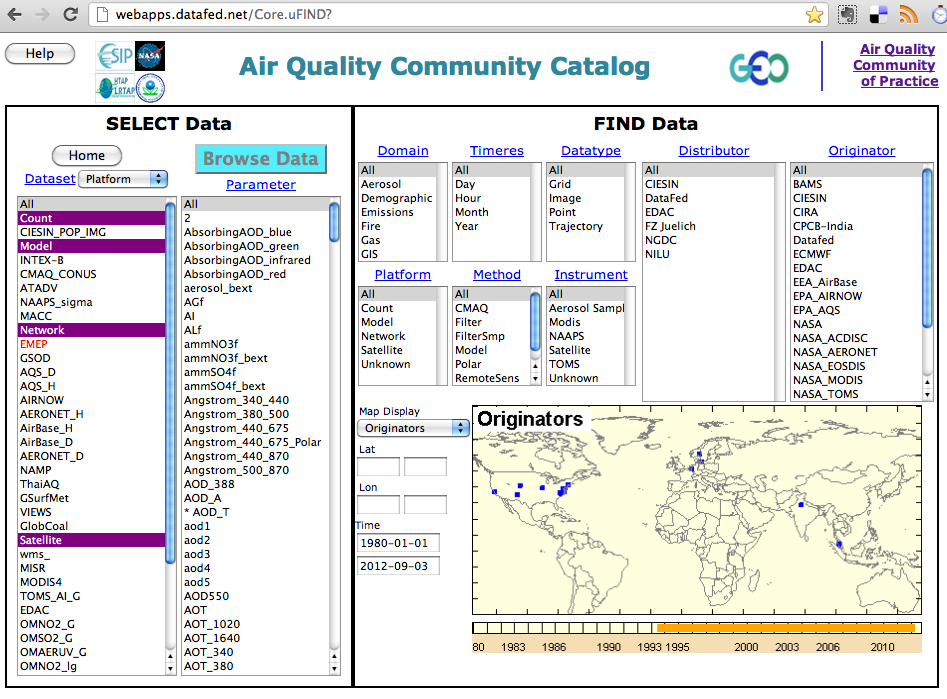 FIND Data
AQ ComCat is the access point to the datasets in the Air Quality Data Pool
ComCat was co-developed by the  GEO Air Quality Community of Practice (AQ CoP)
The AQ CoP also maintains a community-developed data server software.
[Speaker Notes: The Air Quality Community Catalog (ComCat) is the access point to the datasets in the Air Quality Data Pool

The accessible data include the NAAPS and MACC global models and the CMAQ regional model, 
data from US, European and Indian AQ monitoring networks 
as well as satellite data from MODIS and OMI sensors.]
Tools: Data Browser
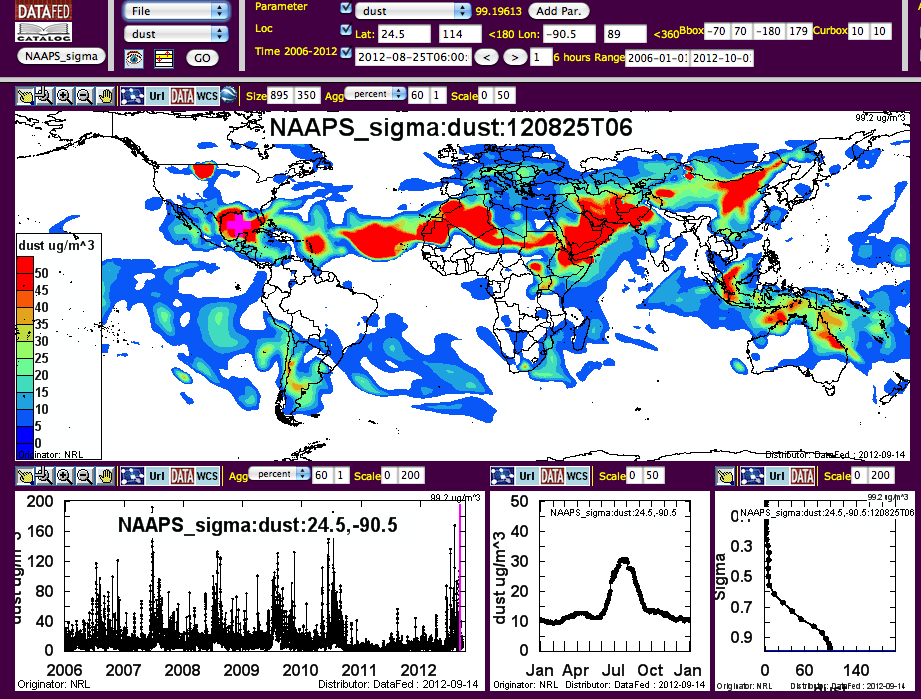 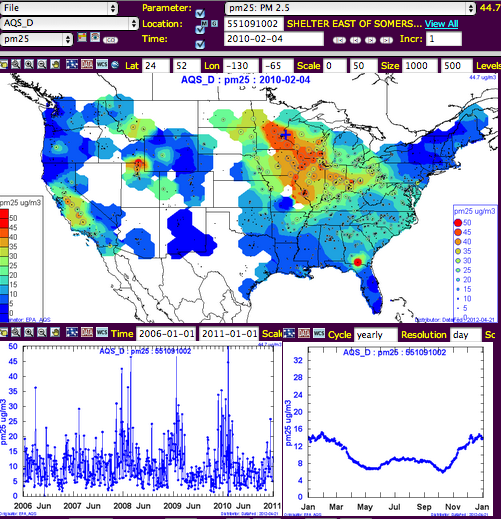 Every shared dataset can be browsed for spatial and temporal pattern
[Speaker Notes: Once an observation parameter is selected, the data can be accessed by any suitable client software, such as the generic DataFed data browser.]
Tools: Near Real Time Consoles
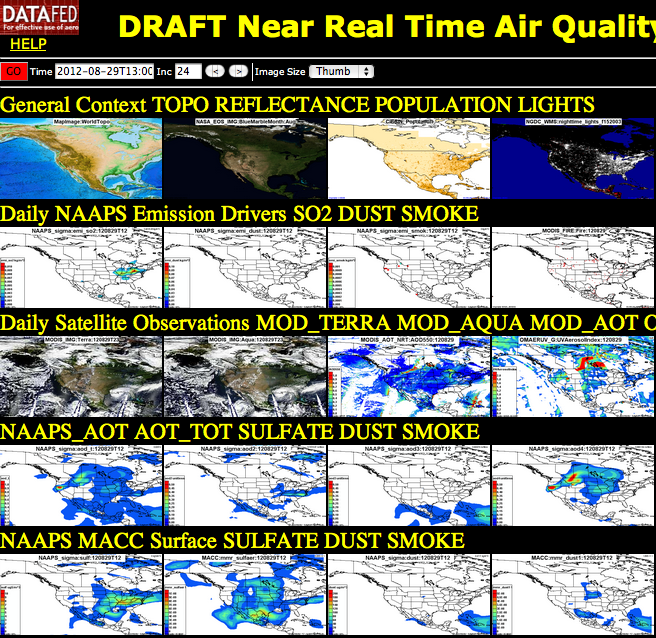 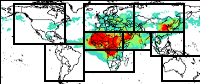 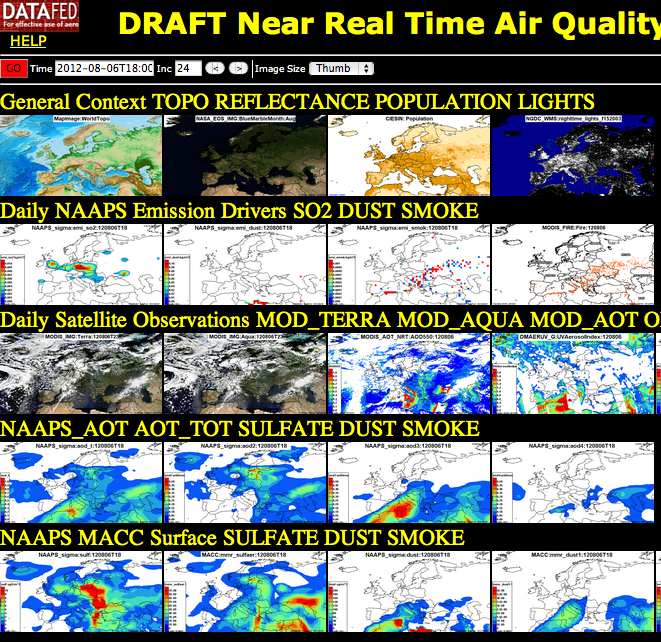 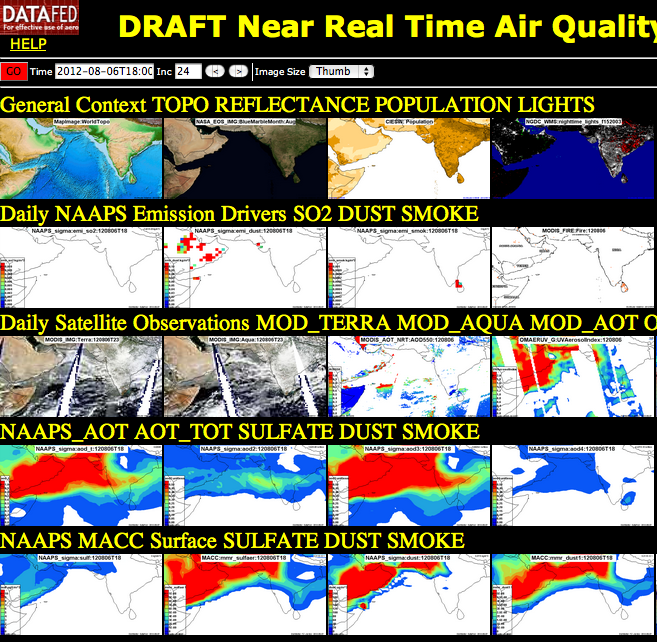 Consoles are spatial representations of observations, emissions and models. 
All maps are synchronized spatially and in time, and moved by the user
Provide rich multisensory context to illuminate complex atmospheric situations
[Speaker Notes: Consoles are spatial representations of multisensory Observations, emissions and models. 

All the maps are synchronized spatially and in time, so the user can move the searchlight of her attention to any region or time.]
The Exceedance would not Occur, But For the Exceptional Event
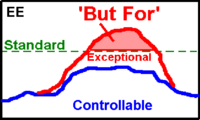 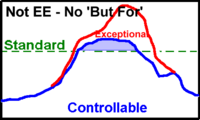 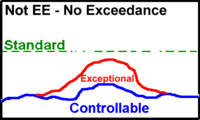 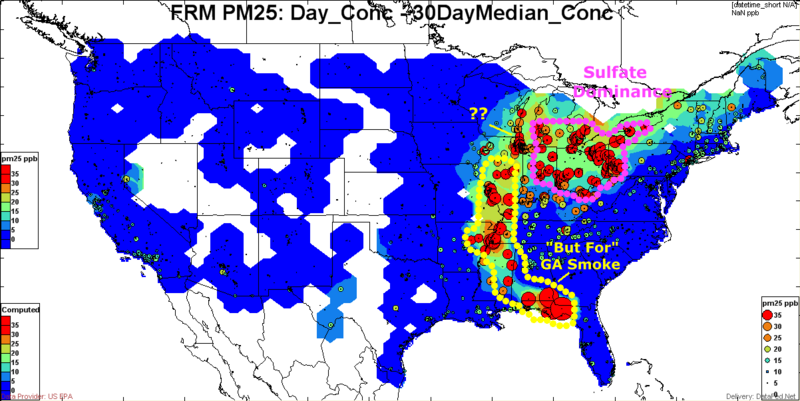 AQ Exceptional Events: EPA Regulatory Support
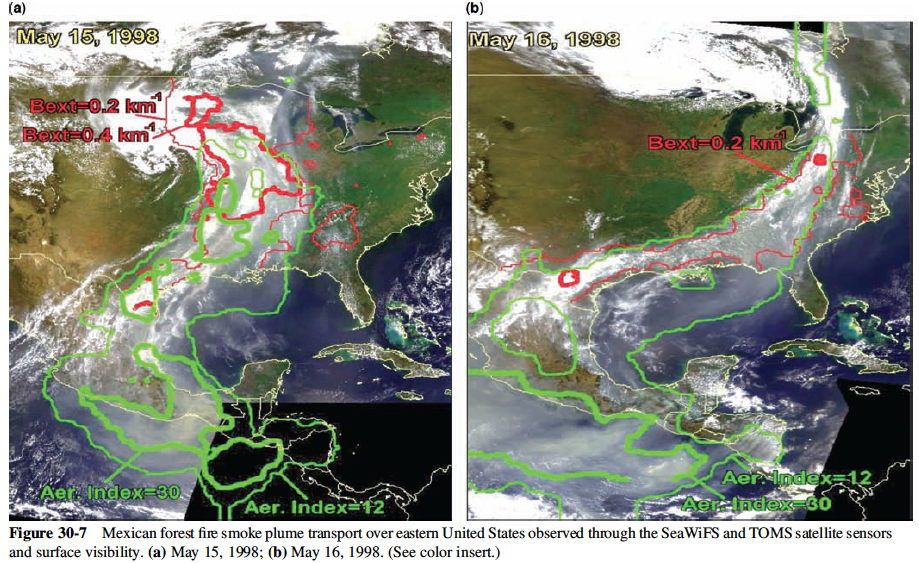 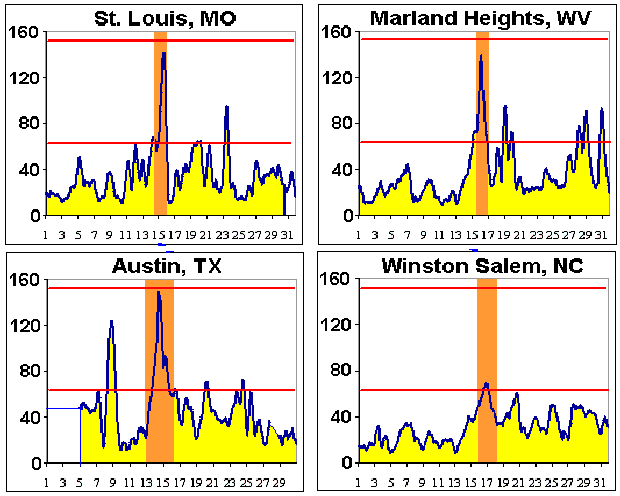 Smoke  Event
[Speaker Notes: An exceptional event (EE) is when an uncontrollable or extra jurisdictional source causes violation of the National Ambient Air Quality Standard.

The granddad of EEs is the 1998 Mexican Smoke event that caused the highest measured regional PM concentrations over the Eastern US.  

------------------------

Since time immemorial, smoke from forest fires, wind-blown dust storms and other ‘exceptional events’ have punctuated the air quality with extreme concentrations of atmospheric particulates and gases. 

However, historically the spatio-temporal pattern of air quality during such events was sparse and patchy. This has changed dramatically during the sensing revolution of the 1990s, in particular through the near-real-time availability of color satellite images. Satellites the became the primary sensory inputs for event detection and spatio-temporal characterization. 

Satellite observations were also responsible for formally including Exceptional Events into the AQ management process. When combined with routine surface-based monitoring data …

In the past, the definition and documentation of events has been subjective, dependent on the analyst, the is event type etc.

The routine overall characterization of detected events is accomplished by the rich real-time data through delivered through the Analysts Consoles

Objective event definition is now possible through spatio-temporal statistical parameters derivable from routine monitoring data
Scenario: 
Smoke form Mexico causes record PM over the Eastern US.

Goal: 
Detect smoke emission and predict PM and ozone concentration
Support air quality management and transportation safety

Impacts: 
PM and ozone air quality episodes, AQ standard exceedance
Transportation safety risks due to reduced visibility

Timeline: 
Routine satellite monitoring of fire and smoke
The smoke event triggers intensified sensing and analysis
The event is documented for science and management use

Science/Air Quality Information Needs:
Quantitative real-time fire & smoke emission monitoring  
PM, ozone forecast (3-5 days) based on smoke emissions data

Information Technology Needs:
Real-time access to routine and ad-hoc data and models
Analysis tools: browsing, fusion, data/model integration
Delivery of science-based event summary/forecast to air quality and aviation safety managers and to the public




and their causes is still poorly understood and largely unpredictable.]
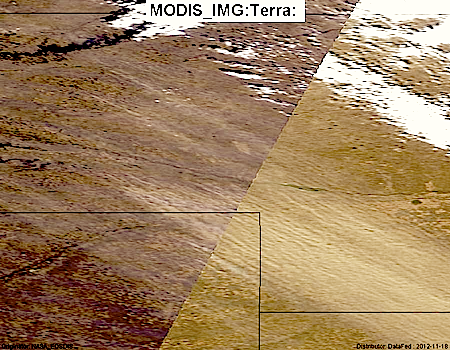 EE DSS Tools: Event Consoles
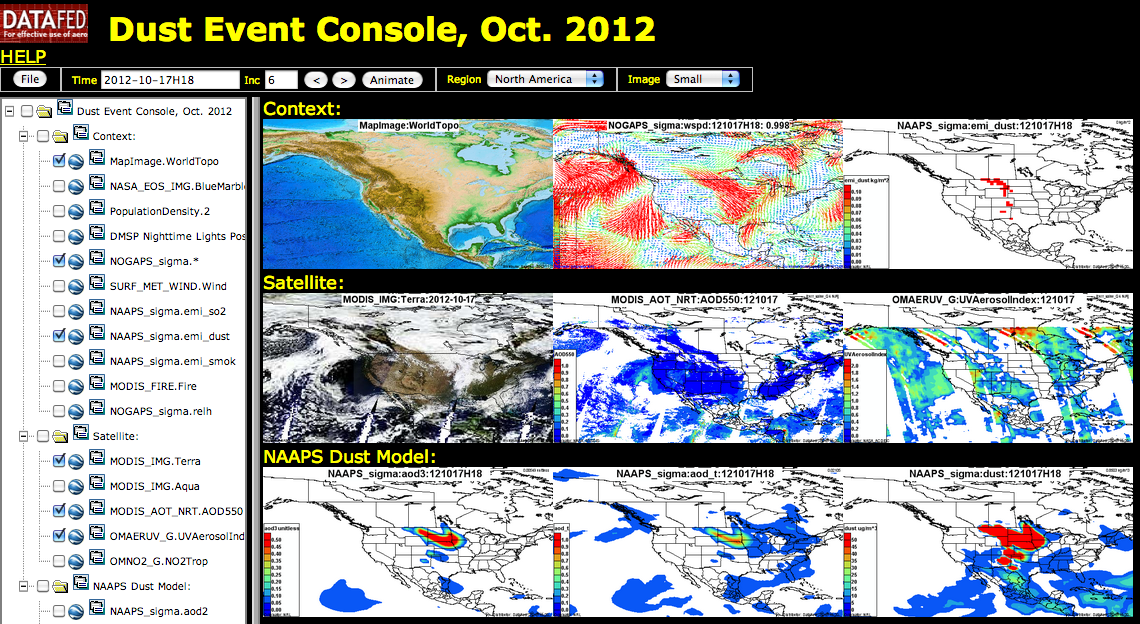 An array of space-time synced maps of EE-relevant data. 

Similar to the weather forecaster’s "meteorological wall”

For any data layer in the pool, user selects region, time range

Animations and Google Earth displays for exploration, comparisons.
EE DSS Tools:Automatic Event Screening & Detection
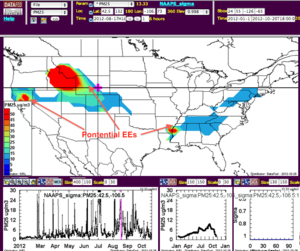 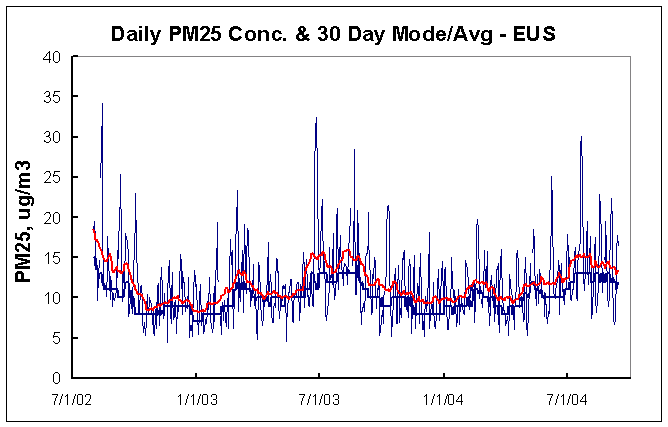 EUS Daily Average
50%-ile, 30 day 50%-ile smoothing
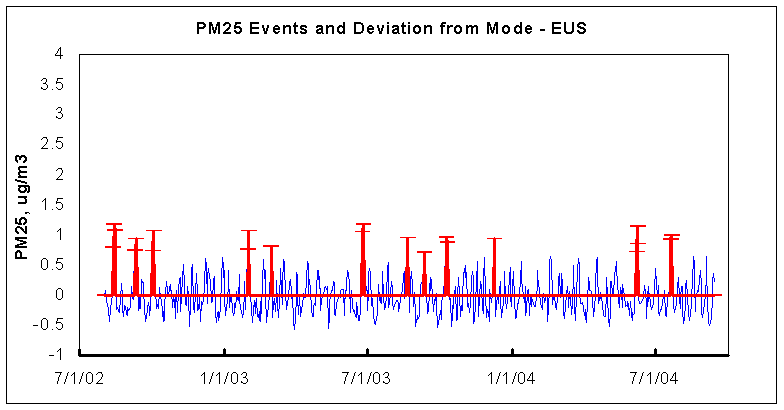 Event : Deviation > x*percentile
Deviation from %-ile
Spatial event screening: e.g. smoke surface conc. > 10 ug/m3
Temporal event screening: e.g. smoke surface conc. > x percentile of ‘normal’ values.
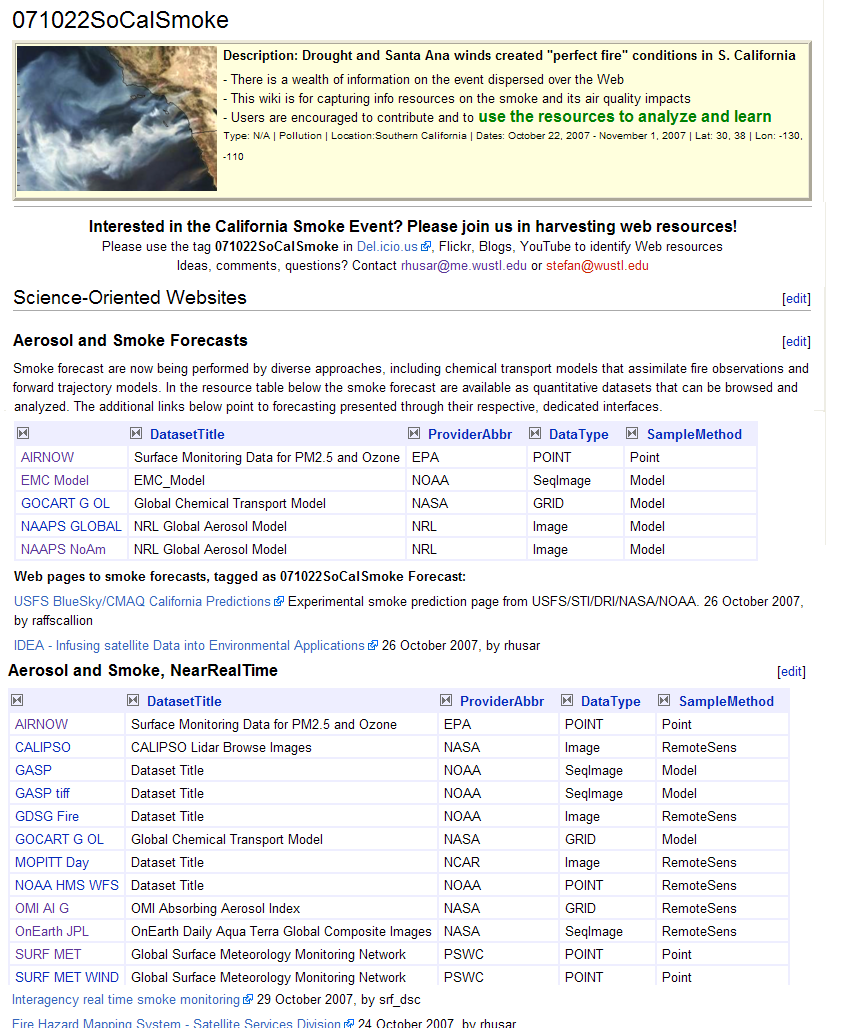 Application-Task-Centric Workspace Example: EventSpaces
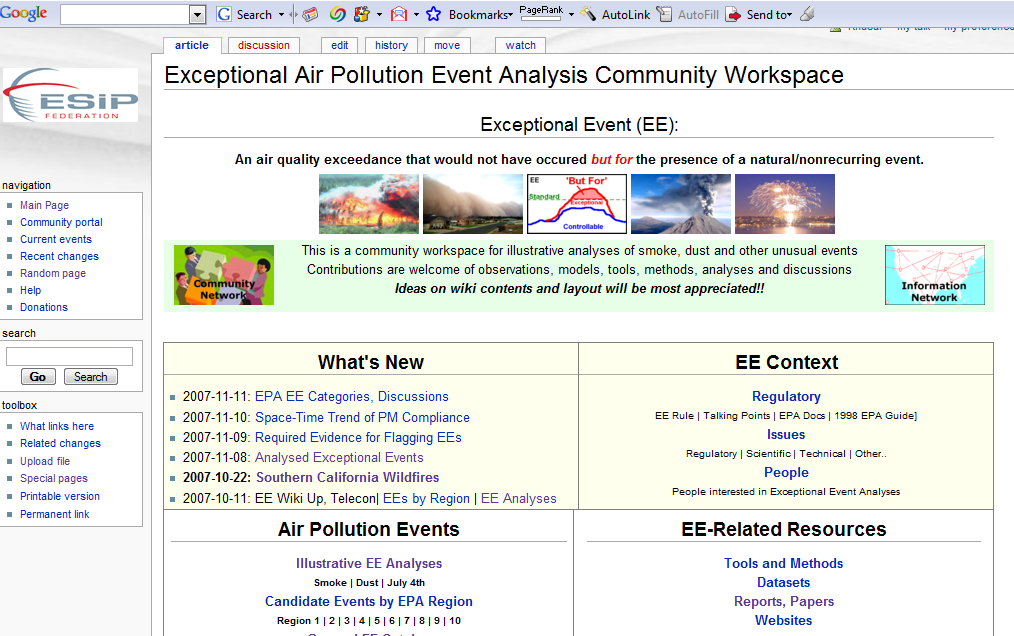 Specific Exceptional Event
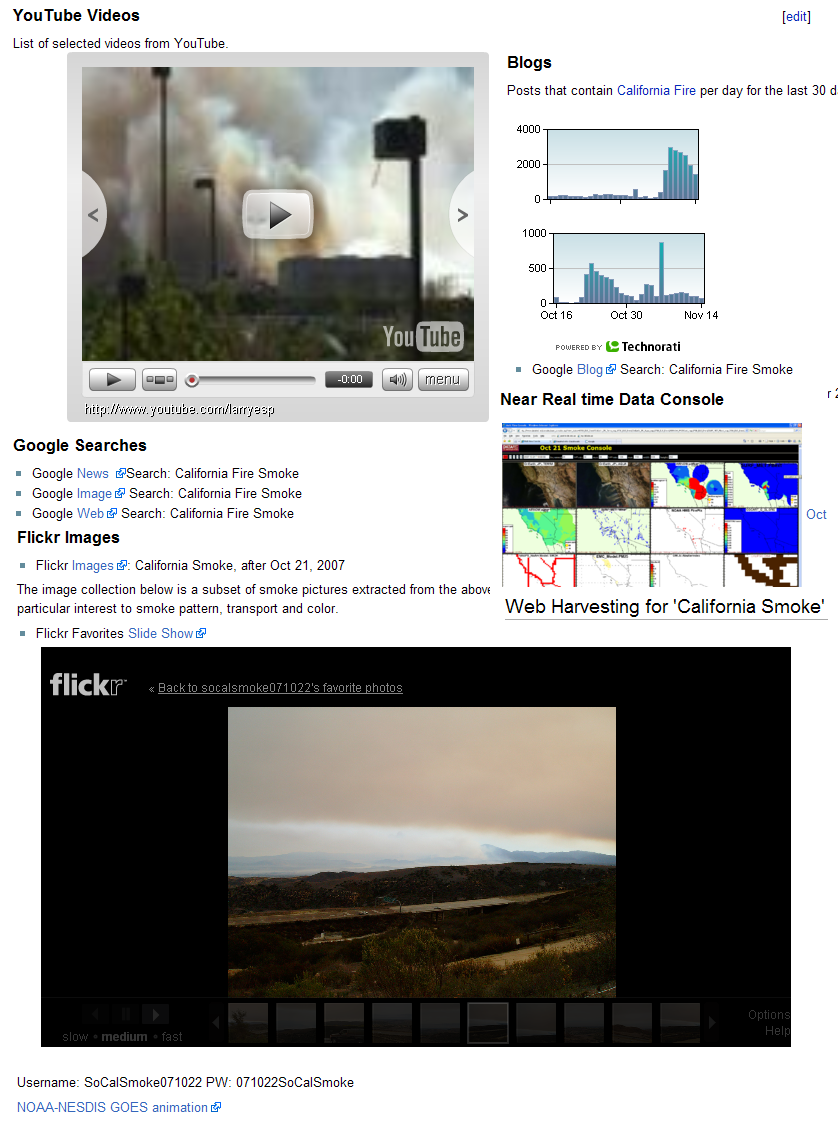 Catalog - Find Dataset
Harvest Resources
Tools: Model Evaluation Tool
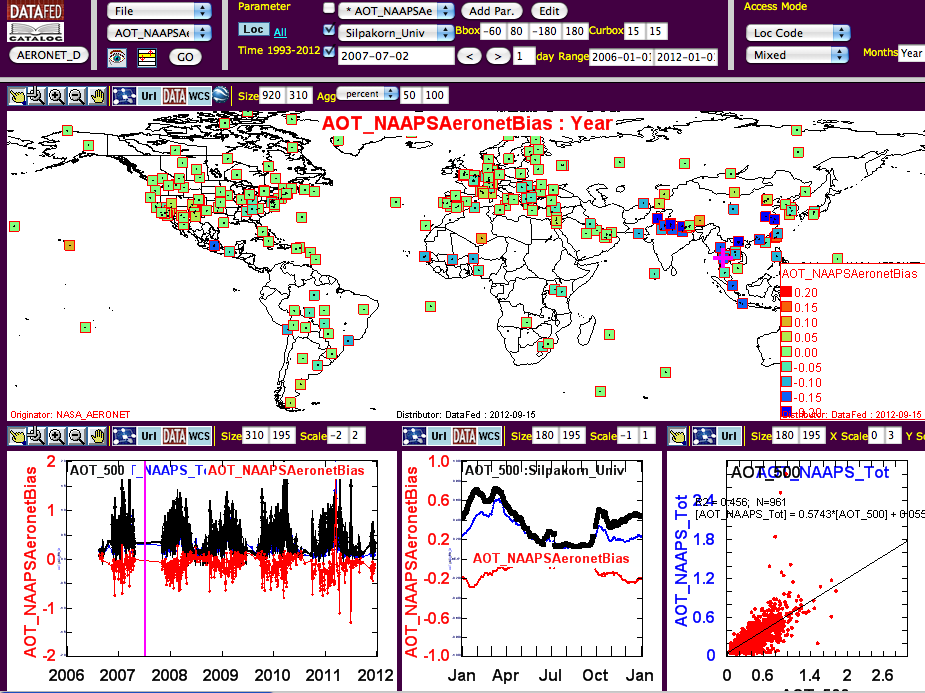 Model bias can be evaluated using any space-time-compatible observational data sets 
Example: NAAPS model AOT compared to AERONET AOT.
[Speaker Notes: A more specific tool was developed to evaluate models. Specifically model-observation bias spatially and by season. 

Here we show the calculated bias of the NAAPS model total Aerosol Optical Thickness as compared to the Aeronet AOT.]
EE DSS Built on Federated Data System. DataFed:
Data Sharing Infrastructure
Std. Tools
User Tools
Adaptors
Benefits
Std. Servers
Data Pool
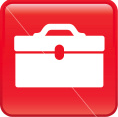 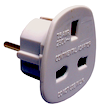 AQ status & Trends
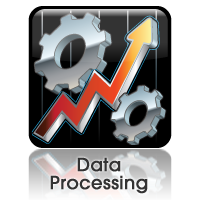 Monitorig Network
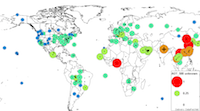 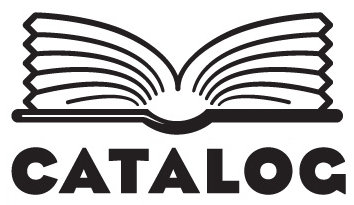 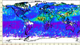 EE DSS
Health Effects
Satellite
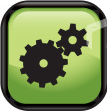 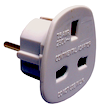 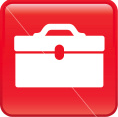 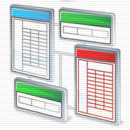 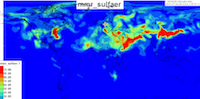 Climate Impact
Model
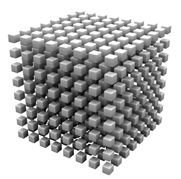 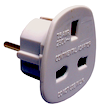 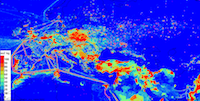 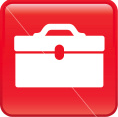 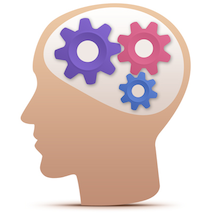 Science & Education
Emission
DataFed is an implementation of the GEOSS data sharing paradigm
DataFed also includes client applications for data browsing, exploration and analysis
These flexible tools can be used on any dataset form anywhere on the Web.
[Speaker Notes: DataFed also includes a set of client applications for browsing, exploring and analyzing air quality observations. These cloud-based tools can be used on any of the datasets in the Data Pool. 

By design such web-based tools can also be created by any other client in this interoperable air quality data data network (ADN). 



I will spare you ….]
Service Oriented Programming
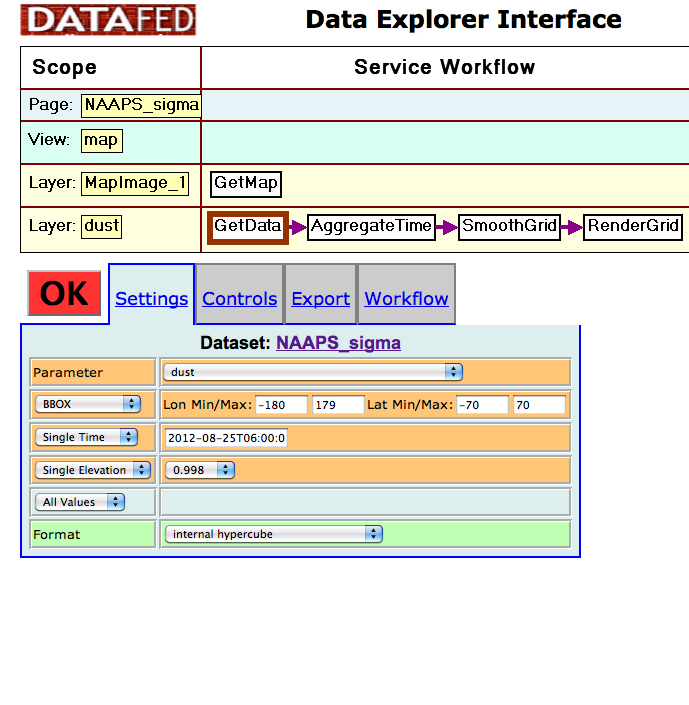 The flexibility of the client software is facilitated by Service Oriented Architecture. 
Data are accessed, processed and displayed by a set of service modules.
An Application (App) is a chain of services orchestrated by a workflow program
[Speaker Notes: The flexibility of the DataFed client software facilitated by Service Oriented Architecture. 

Data are accessed, processed and displayed by a set of service modules chained together in a workflow program. 

Each DataFed Tools is a specific workflow program within the same programming environment.]
Distributed Data System DataFed
An implementation of the GEOSS paradigm at Washington University
Data Users
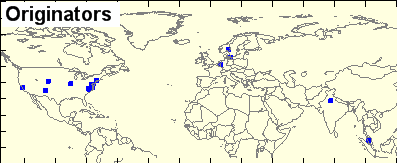 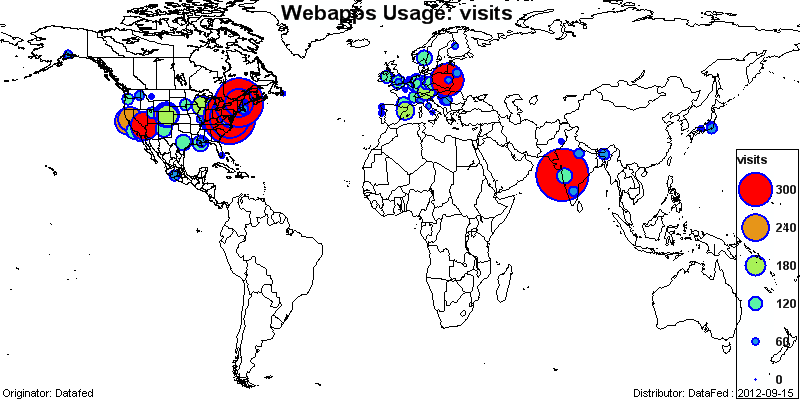 Data Providers
DataFed
Applications:

Forecasting: NE US
AQ Managm.: ESs – GA, 
Atm. Science: IIT Bombai
Inform Public: ?? Web users
Data Types:

Surface Obs: 	AirNOW, AQS, AirBase
Satellites: 	MODIS, OMI
Emissions: 	NAAPS, EDGAR
Models: 		NAAPS, MACC, CMAQ
Since 2008, DataFed is used globally
DataFed Usage Metric by Google Analytics: Data Access by top 100 Users
Top 100 user averages: 70 visits; 6:20 minutes per session; 4.5 per pages/session
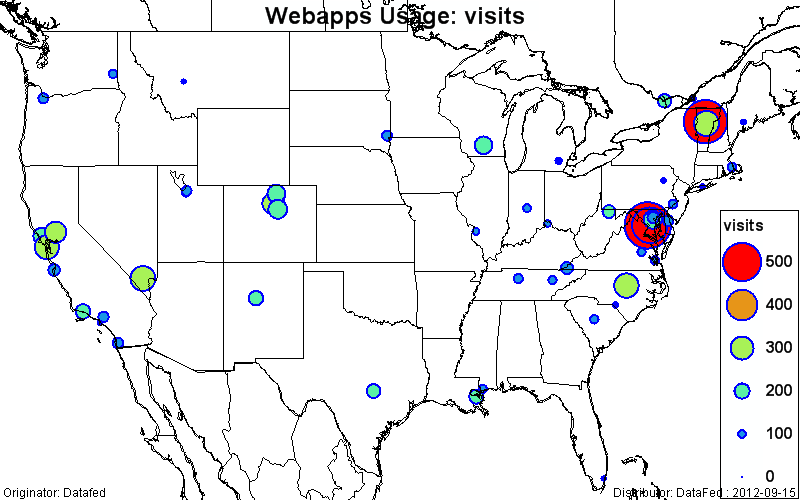 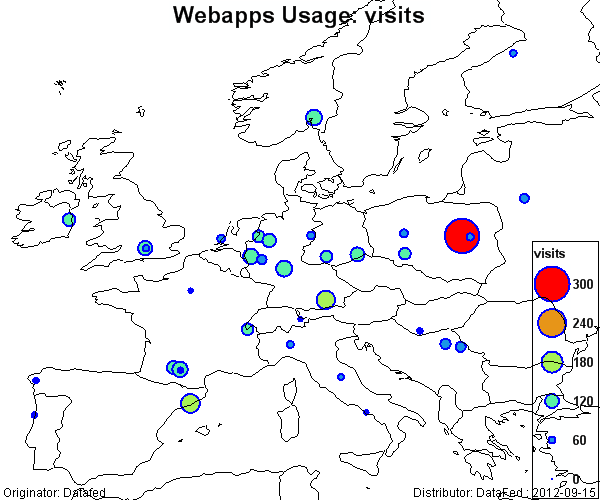 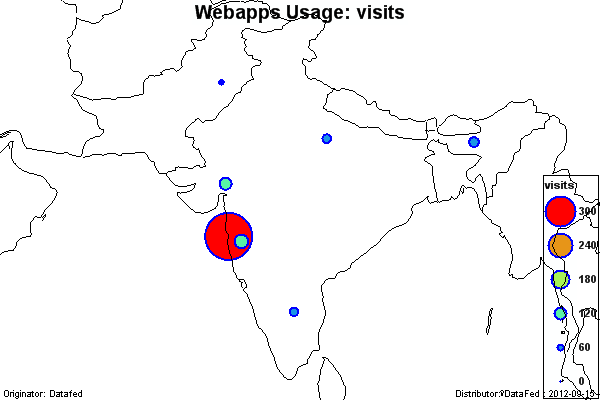 Top User Sites, Visits
Mumbai, India, 	742 : AQ analysis, research
Washington DC, 	736:  ?
Waterbury, VT, 	642: AQ Forecasting, NE Greenbelt, MD, 	429: ?
Warsaw, PL, 		242: AQ Analysis, research
Las Vegas, NV, 	211: ?
Raleigh, NC, 		202: ?
AQ Data Analytics Matrix – Status & Trend AnalysisData Sources, Tools for Analysis and Collaboration, Products and Decision Support
sagfsdh
Connecting HUMANS AND their Machines
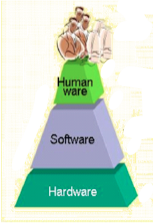 Connect and Enable Data Providers, ConsumersSerendipitous connections
Collaborative Info SharingImprove individual mandates by learning from others
Increase Data ValueEasily find and access data allows data reuse
Image modified from Air Force Scientific Advisory Board (2005)
[Speaker Notes: Ref: United States Air Force Scientific Advisory Board (2005); Report on System-of-Systems Engineering for Air Force Capability Development; Public Release SAB-TR-05-04]
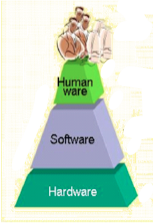 Vision of Earth Observation Information Network
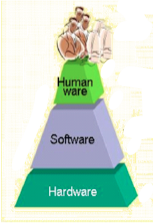 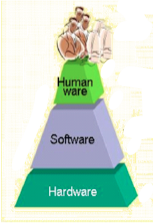 A robust EO information network optimized through hardware, software and ‘humanware’, with a set of standards at each level of the interoperability stack.
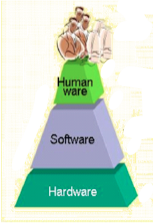 Connect and Enable Data Providers, ConsumersSerendipitous connections
Collaborative Info SharingImprove individual mandates by learning from others
Increase Data ValueEasily find and access data allows data reuse
Image modified from Air Force Scientific Advisory Board (2005)
[Speaker Notes: Ref: United States Air Force Scientific Advisory Board (2005); Report on System-of-Systems Engineering for Air Force Capability Development; Public Release SAB-TR-05-04]
Partnerships, Linkages
ESIP Air Quality Workgroup 2006-2012, Community Building

GEO AQ Community of Practice, 2008-2012, WCS Server Software
Collaborative Projects

NASA, Westphal, NRL 2009-13: NASA NAAPS products for AQ Decision Making.

NASA, McHenry, BAMS, 2008-12: CMAQ model 

EPA, Tools for HTAP Model Evaluation Network 2010-12

EPA, States, Exceptional Event Decision Support
Persistent challenge:How to connect and enable Data Providers and Users
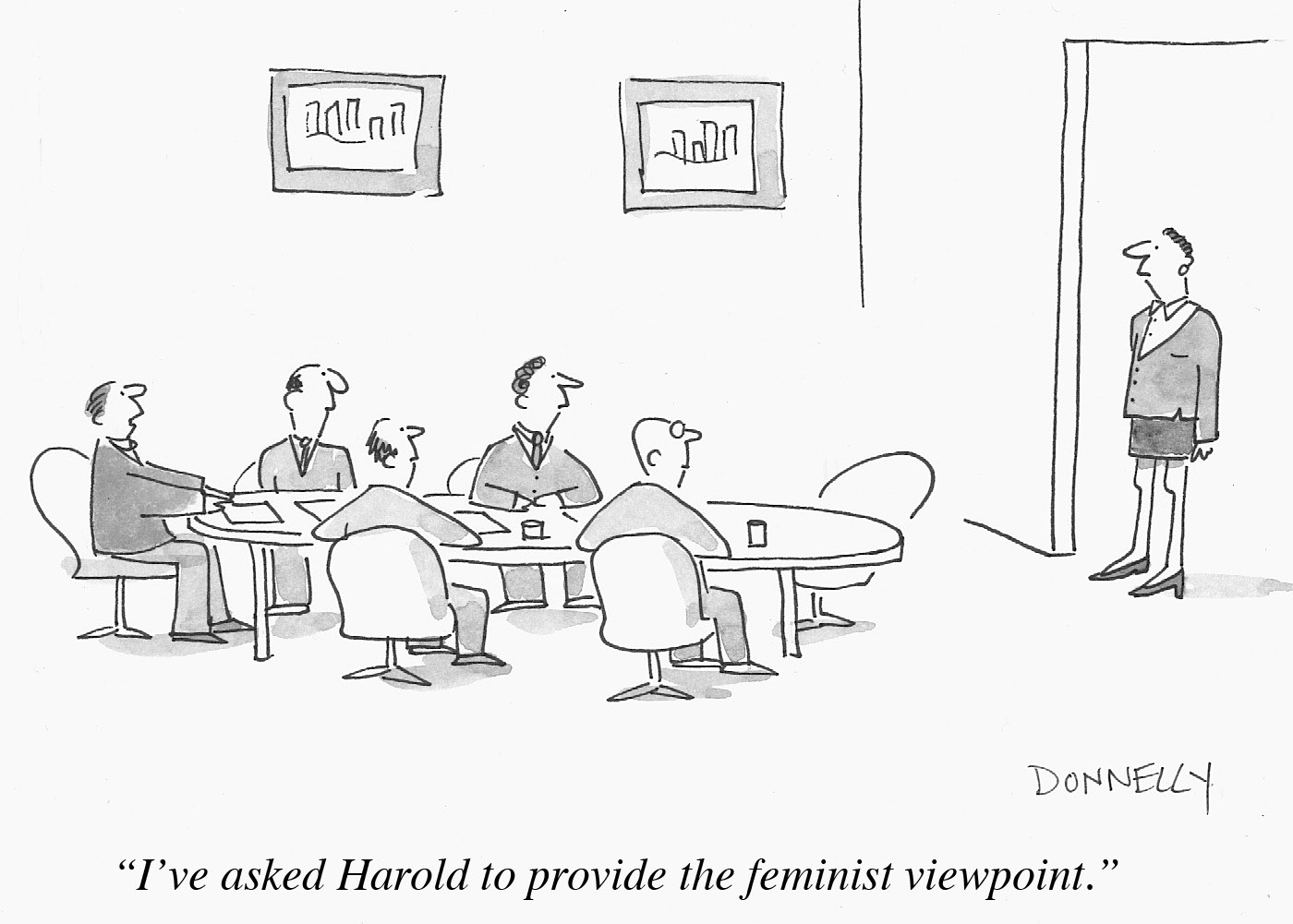